14-3
Scandinavia
History
Vikings – Scandinavian warriors who raided Europe and the Mediterranean
Middle Ages

Conquered: British isles, Finland, parts of France, Germany, and Russia
Viking Explorers
1st settlement in Iceland – 800’s

Greenland – 900’s

1st Europeans to reach North America – Leif Erikson
Ruins found in Newfoundland and Canada
3 Kingdoms
Norway

Sweden

Denmark

All competed for power
Denmark ruled a union of all the Scandinavian territories.

Sweden left the union with Finland

Years later Sweden won control of Norway
1900’s

Scandinavian countries wanted independence

Denmark – Greenland (self governed)
Norway
Sweden
Finland
Iceland
Today
Strong economies
Well educated
Wealthy cities
Highest standards of living
Free health care

Peaceful, stable, and prosperous nations
Sweden
Largest, most populated

Most live in urban areas

Stockholm – capital
Floating city – 14 islands with mainland

Neutral – does not takes sides
UN and EU
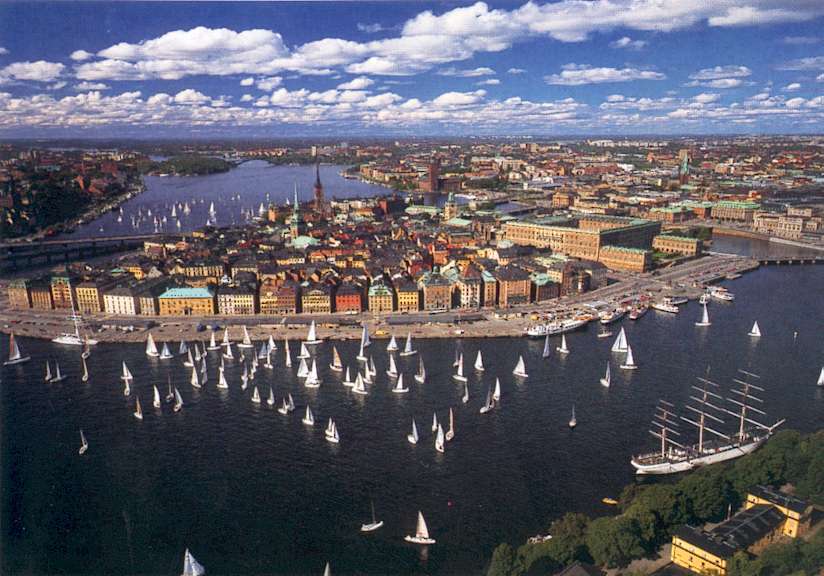 Denmark
Smallest

Densely populated – 336 people per square mile

50% of land for farming – meat and dairy

Iron, steel, textiles, electronics
Greenland
Geographically part of North America

Territory of Denmark

Ice covers 80% of island

Uninhabitable – not able to support human settlements

Talk of becoming independent
Norway
One of the longest coastlines in the world

Fjords shelter harbors
Fishing, shipping

Oslo – capital

Highest per capita GDP in region
Oil fields – expected to run dry soon
Finland
Helsinki – capital

Trade important

Forest products

Shipbuilding

Electronics
Iceland
Fertile farmland

Fishing – 70% of exports

Hot springs and geysers

Geothermal energy

Tourism
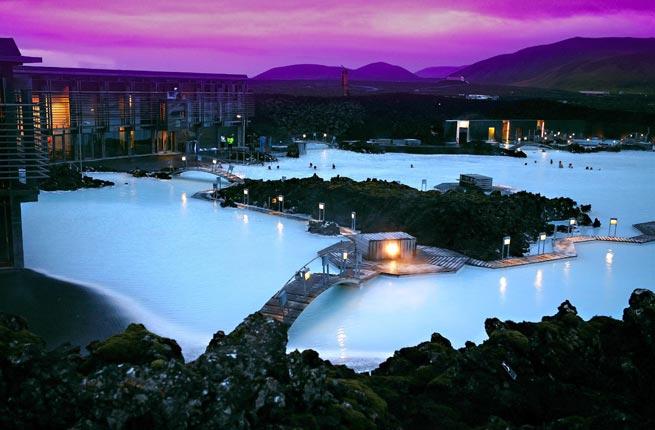